Interdisciplinair projectBouwkunde enInstallatie en elektro
Week 7
[Speaker Notes: Korte instructie voor het aanpassen van de foto in de titeldia: 
Ga naar Beeld en klik op Diamodel
Kies de titeldia
Klik met je rechtermuis op het blauwe vlak en selecteer Naar achtergrond
De foto komt nu op de voorgrond en is te verwijderen en te vervangen
Klik op Modelweergave sluiten om terug te gaan naar de normale Powerpoint weergave]
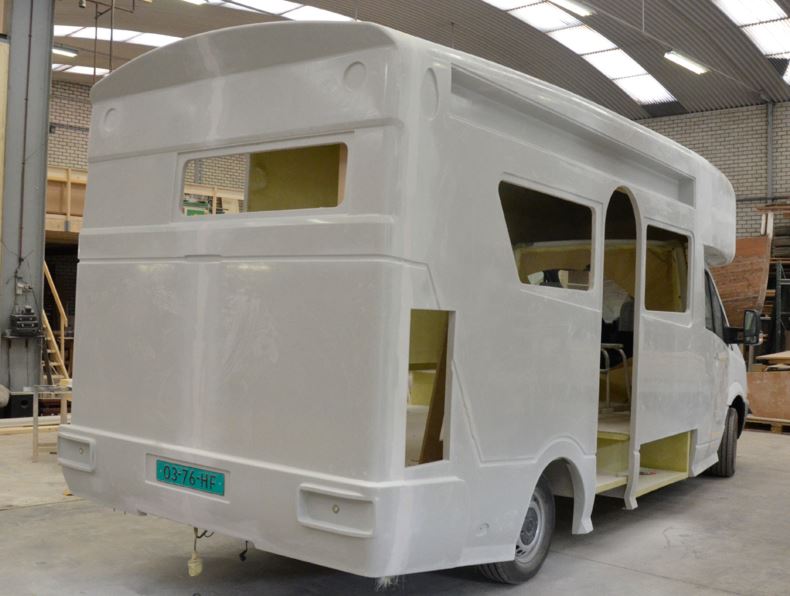 Opdracht kostprijsberekening
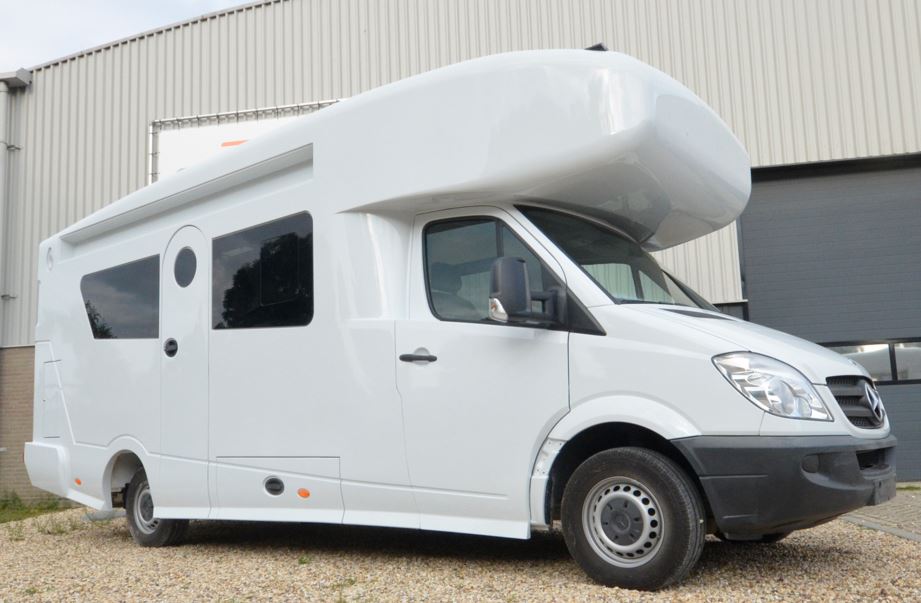 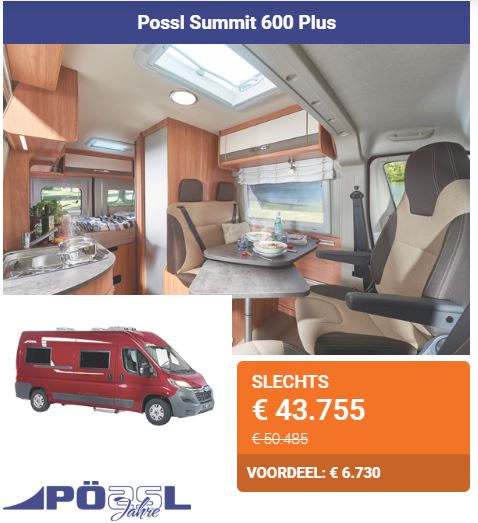 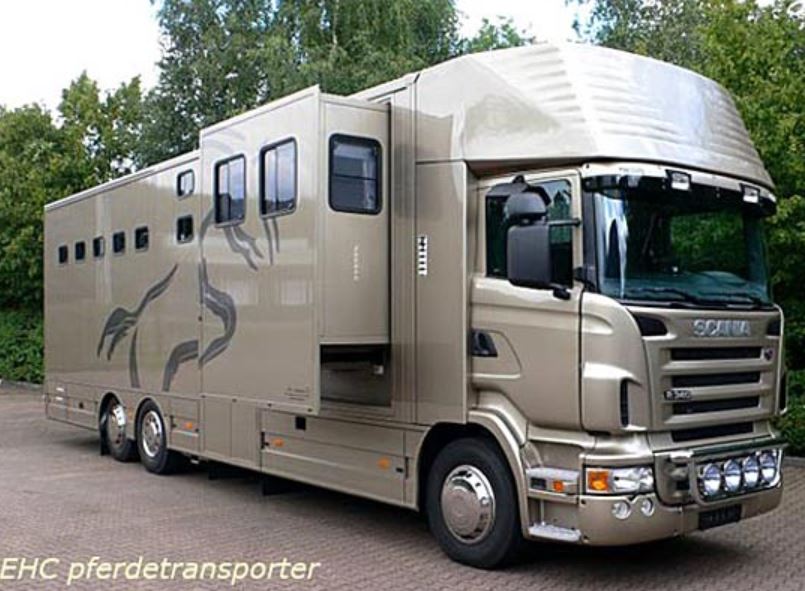 Als eerste selecteer je met je groep een camper
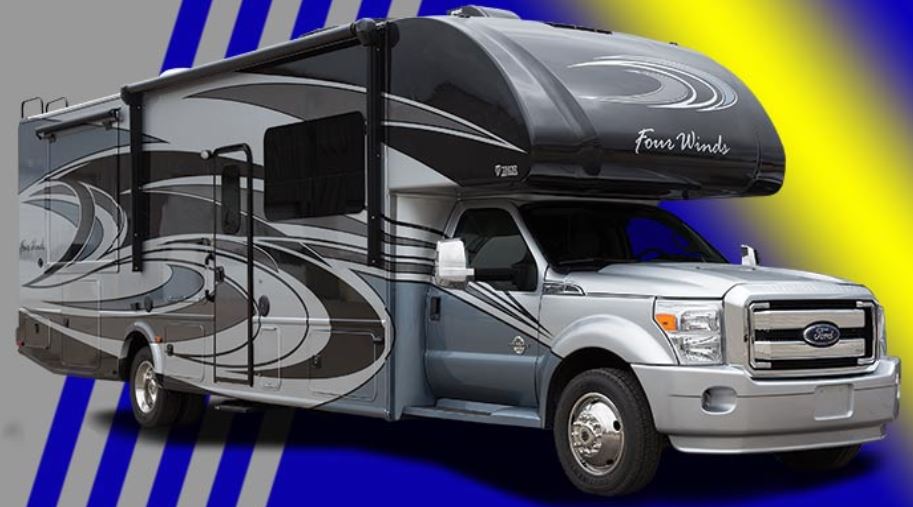 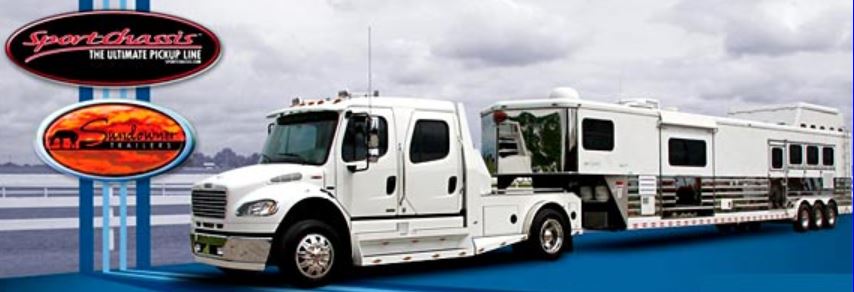 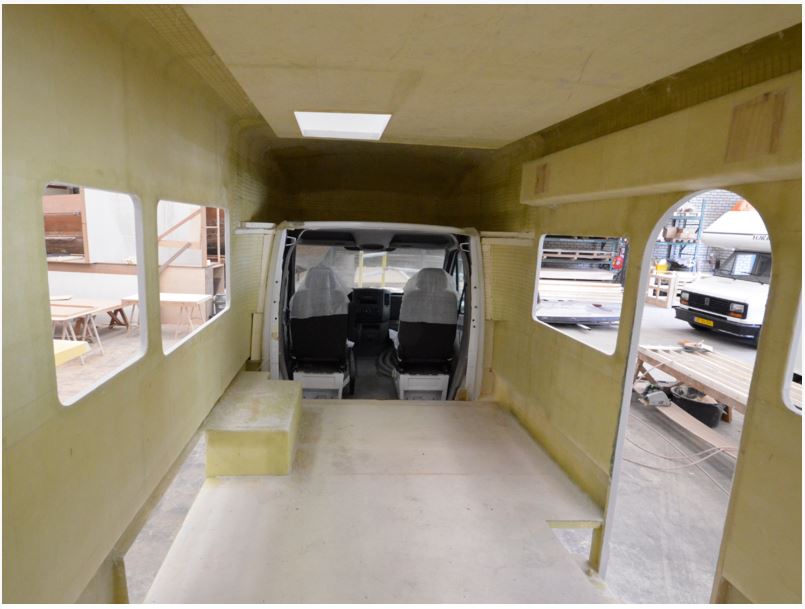 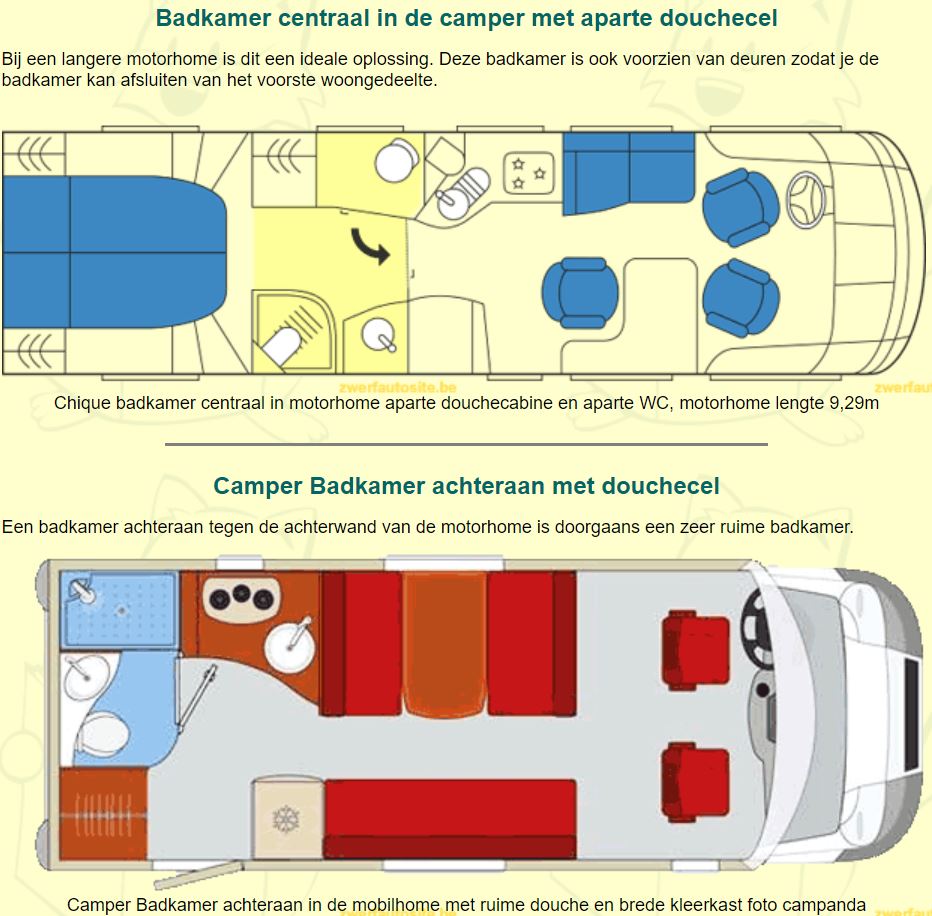 Opdracht kostprijsberekening
Als tweede bepaal je met elkaar de indeling
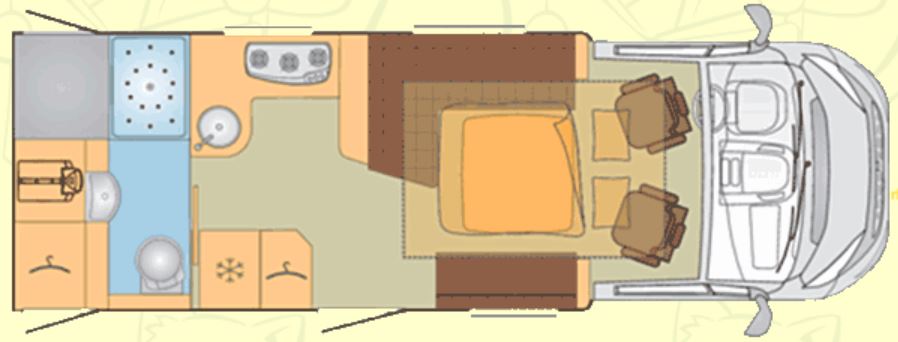 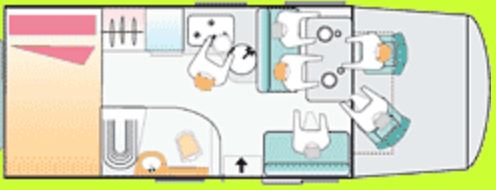 Opdracht kostprijsberekening
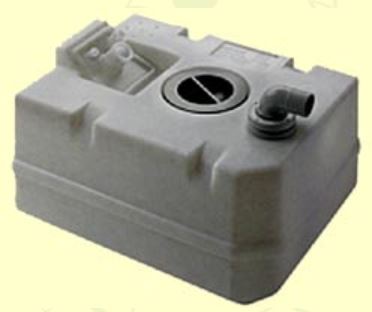 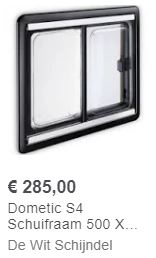 Als derde bepaal je met elkaar de voorzieningen
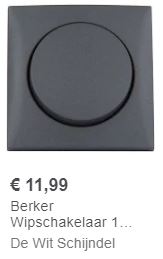 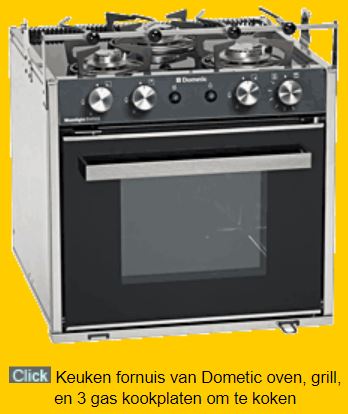 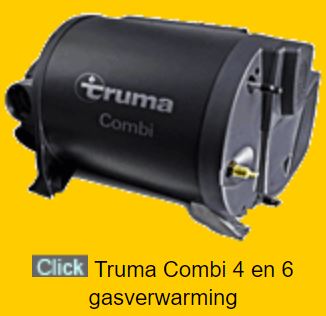 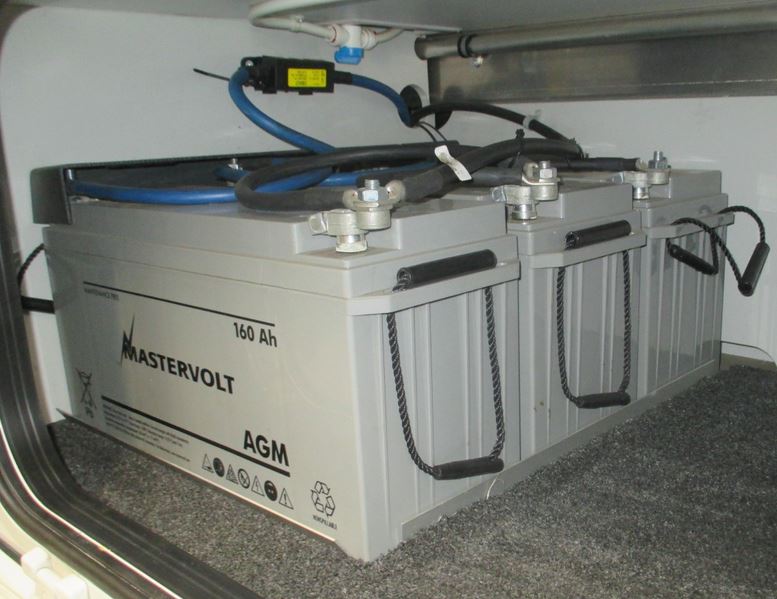 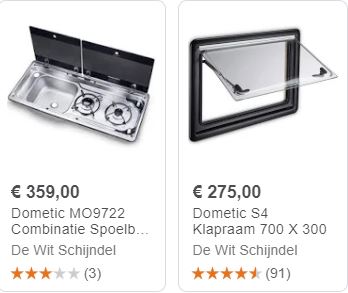 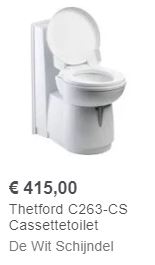 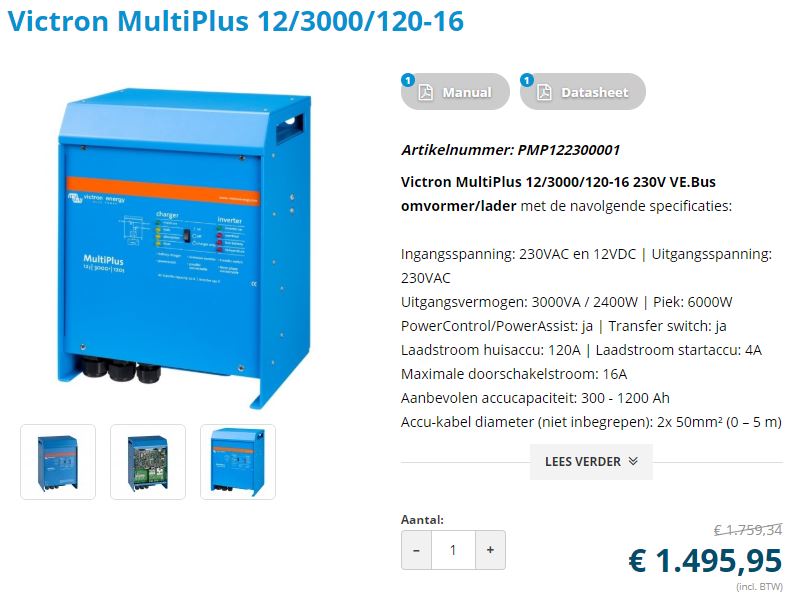 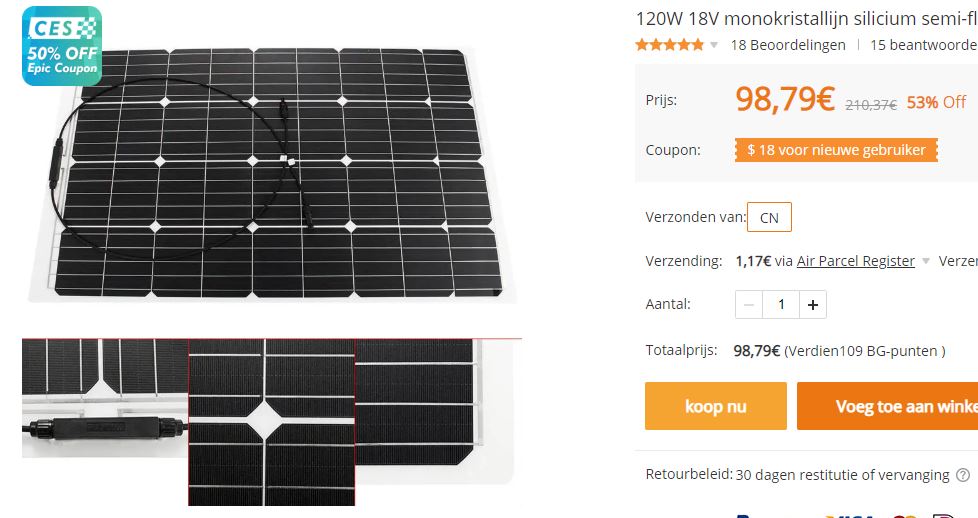 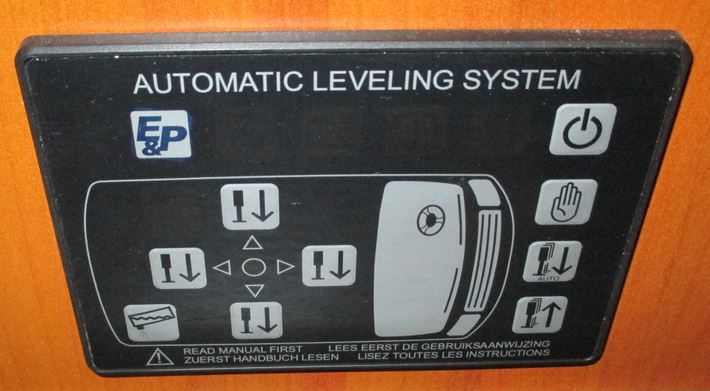 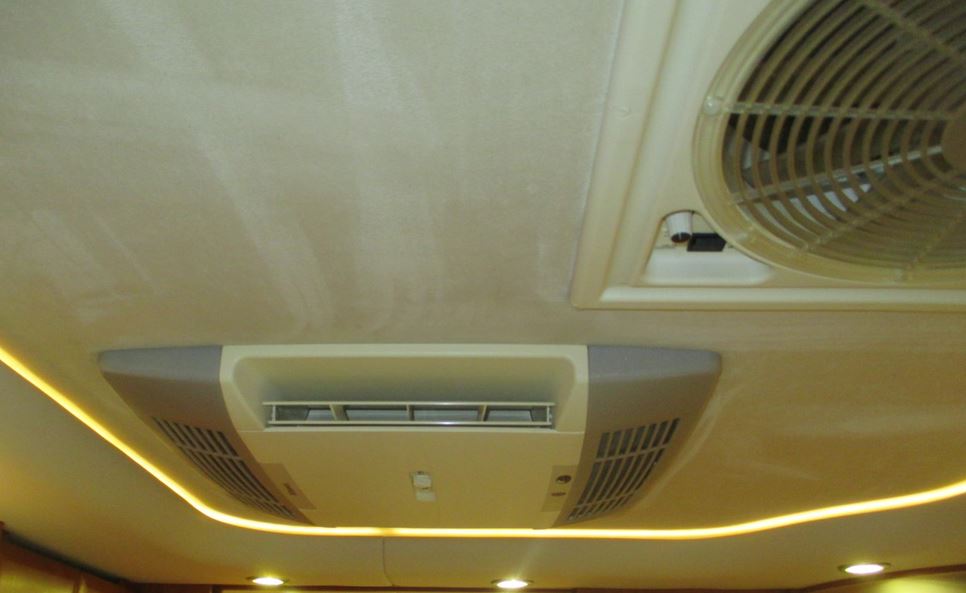 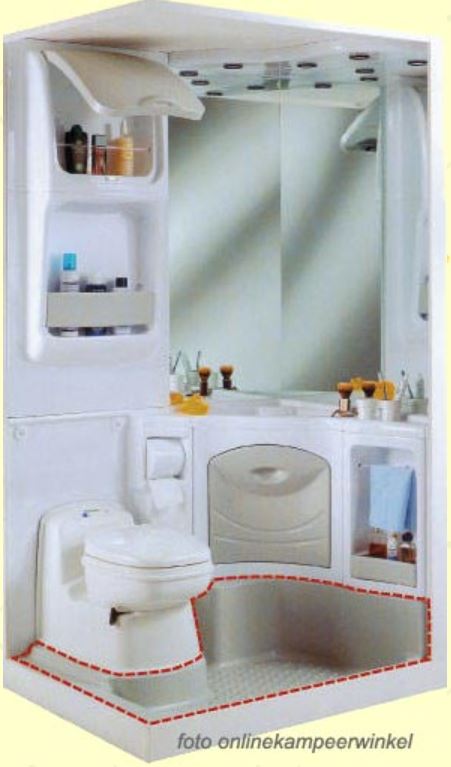 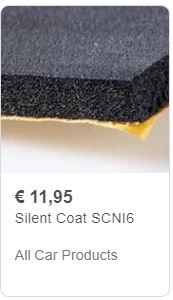 Opdracht kostprijsberekening
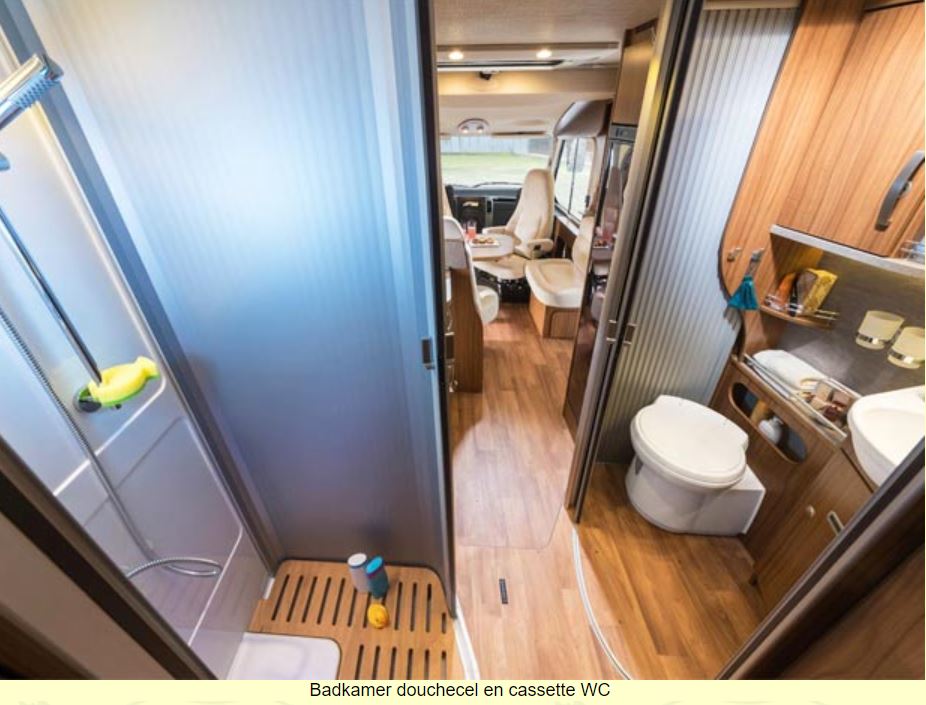 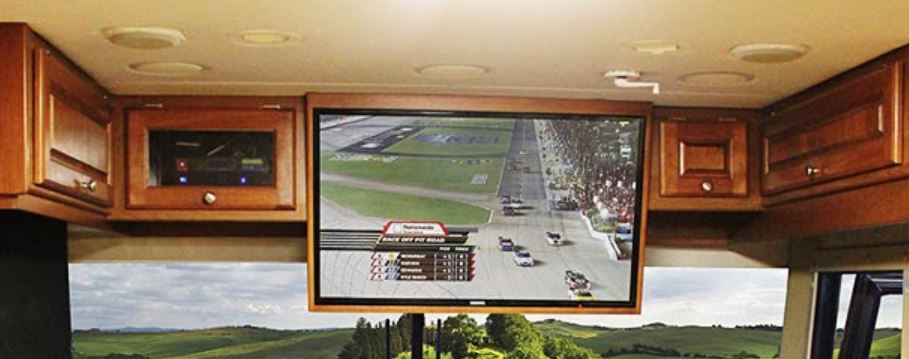 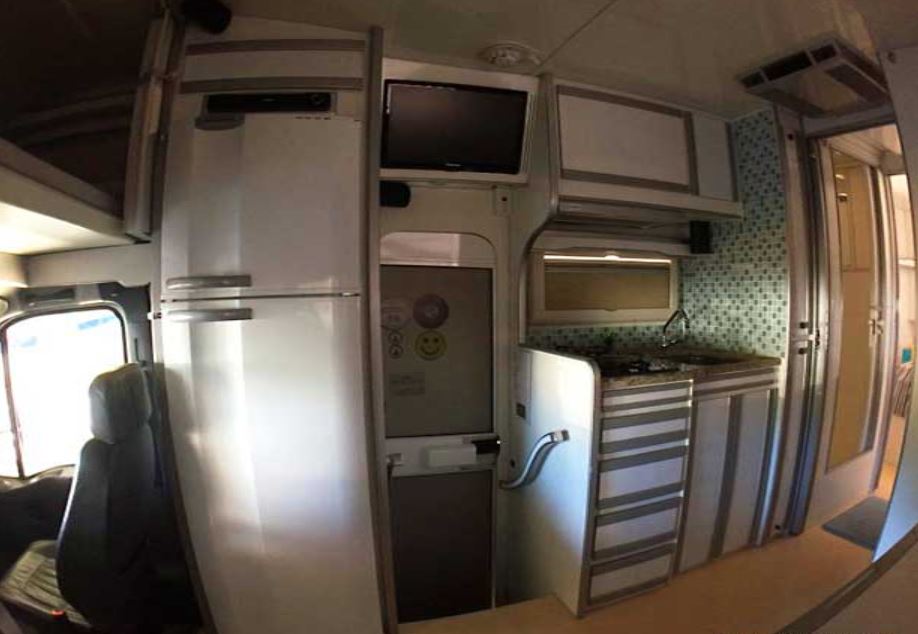 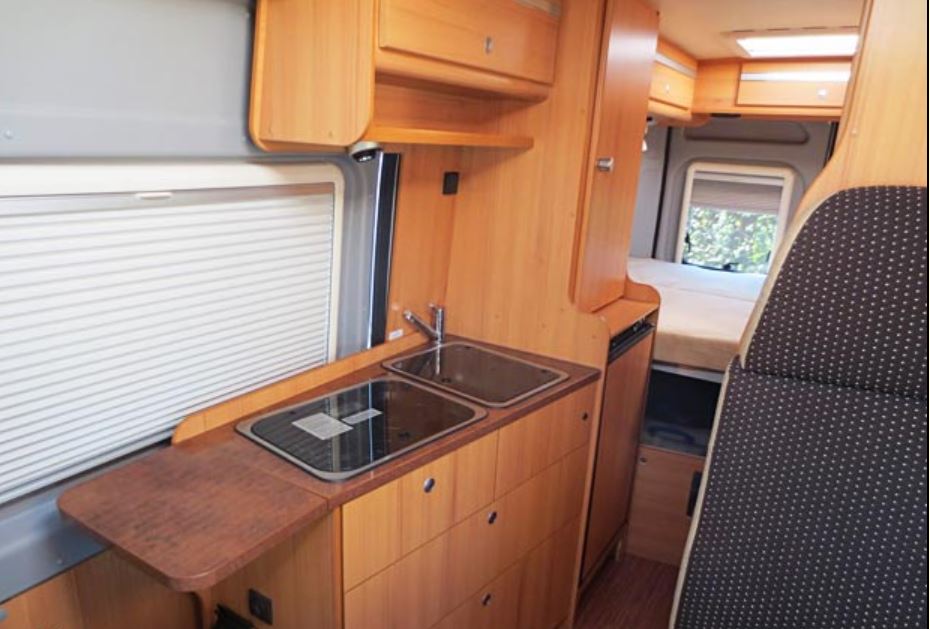 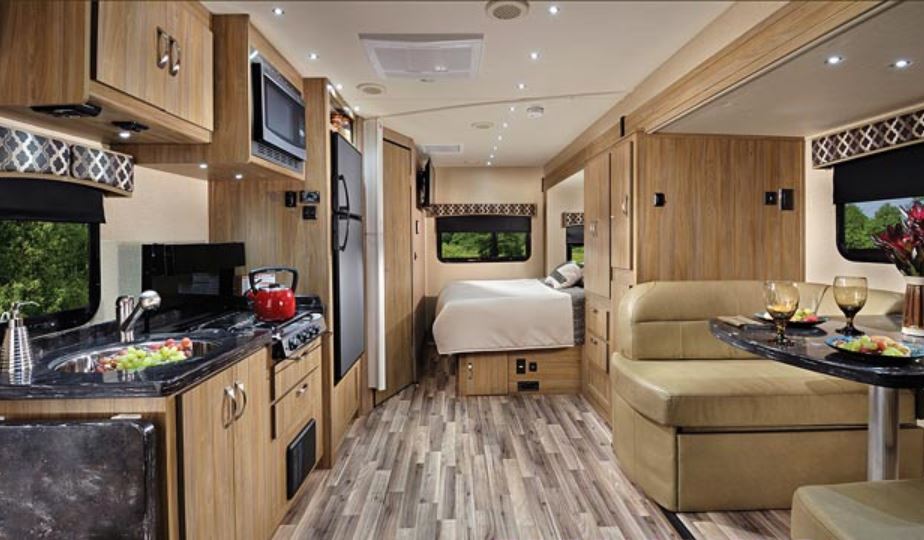 Als vierde bepaal je met elkaar het interieur
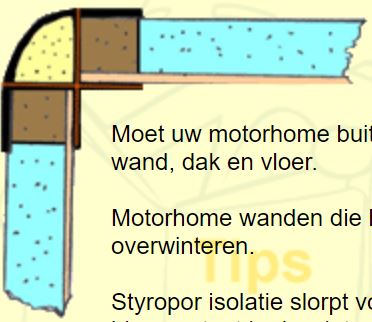 Montage prijs is
55 Euro per uur
Opdracht kostprijsberekening
Na het verzamelen van materialen (ontwerp) bepaal je aan de hand van PvE de kostprijs
Kostprijs
Netto/netto
Incl. BTW
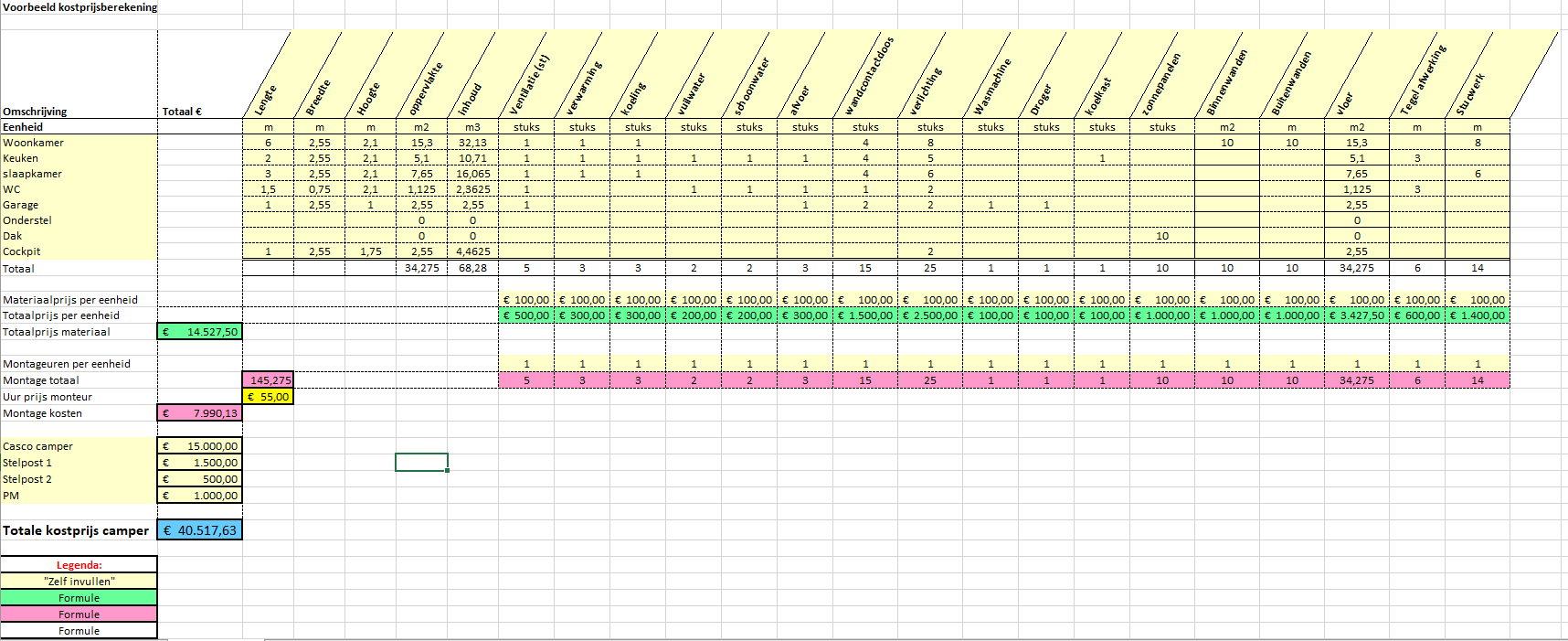 Vragen?
Succes met de opdracht